Bounded Relativization
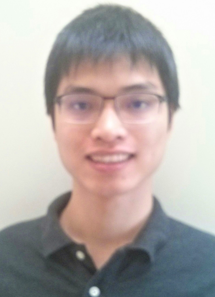 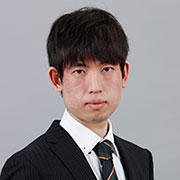 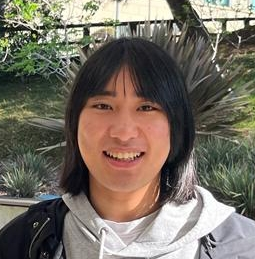 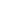 Shuichi Hirahara
National Institute of Informatics
Hanlin Ren
University of Oxford
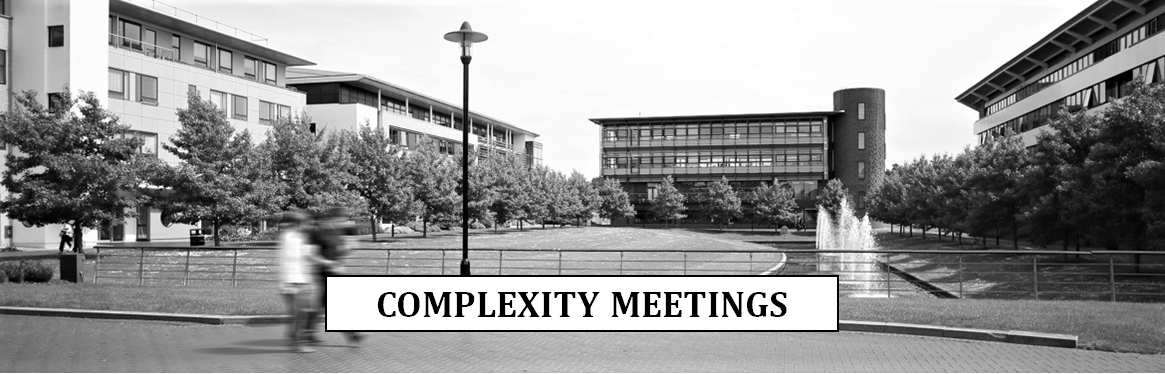 Nov 23, 2023
Complexity Meetings
0 / 26
In the beginning…
God said, “Let there be time.”
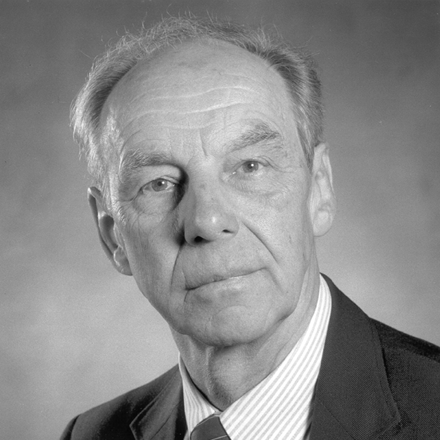 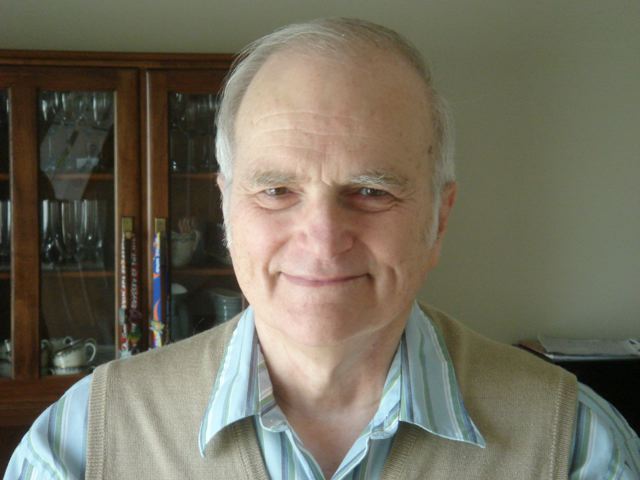 J. Hartmanis and R. E. Stearns. On the computational complexity of algorithms.
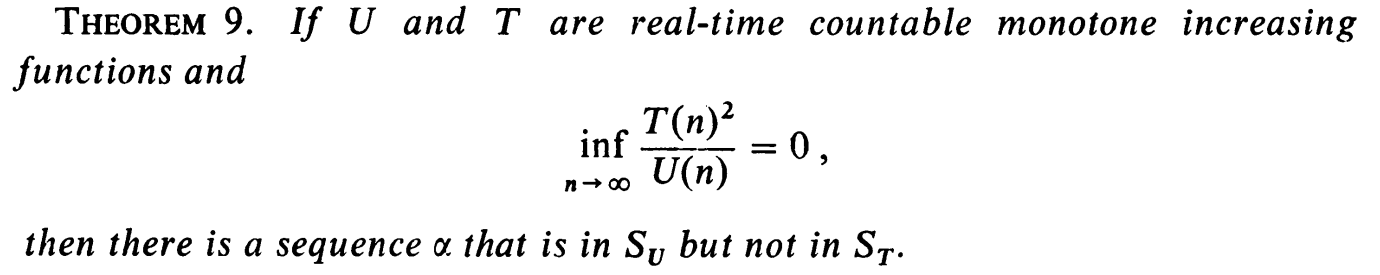 1 / 26
In the beginning…
Poly-time languages
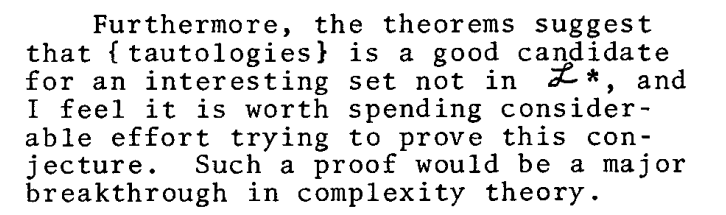 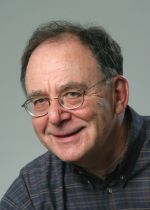 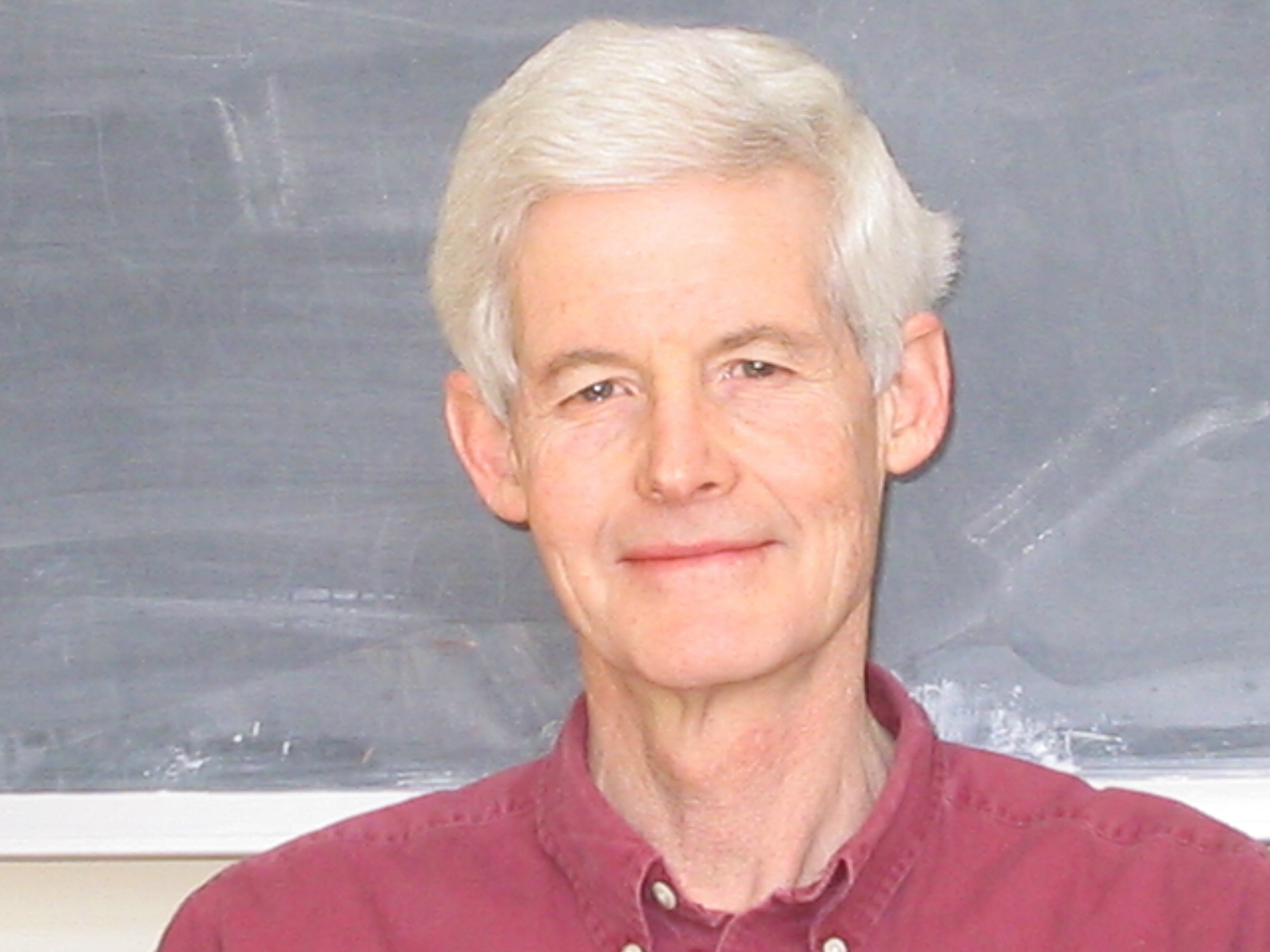 Stephen A. Cook. The Complexity of Theorem-Proving Procedures.
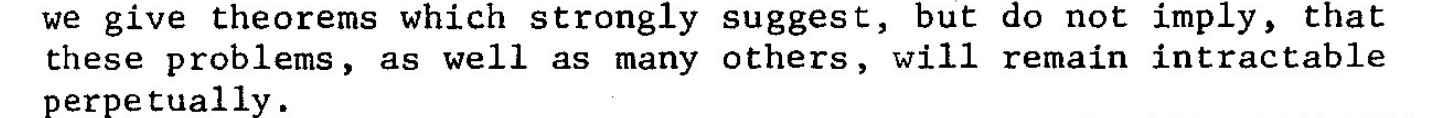 Richard M. Karp. Reducibility among Combinatorial Problems.
2 / 26
*Before Baker-Gill-Solovay (1975)
3 / 26
Relativization also pinpoints the exact place that we’re stuck!
4 / 26
Debates Around Oracles
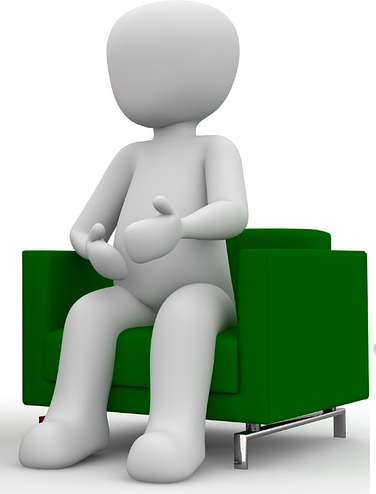 Oracles are great!
They tell you limits of a broad family of techniques, saving your time from trying something that’s doomed to fail
They pinpoint the exact place that we’ll be stuck
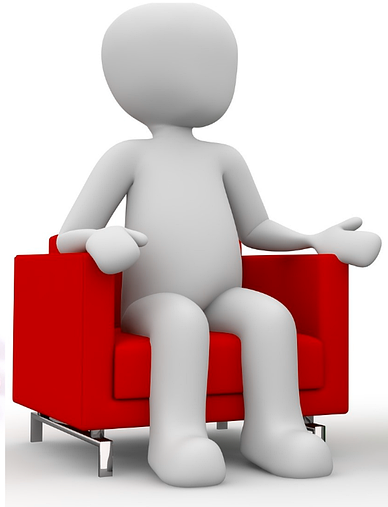 Oracles are not good 
Anything that’s not obviously false (?) is true under some oracles
Do they provide any insight about non-relativizing classes at all???
5 / 26
The proof is non-relativizing!
The first “truly compelling” examples of theorems that doesn’t relativize
—— Eric Allender’90
It uses the following non-relativizing fact:
“Arithmetization”: every computation extends to a low-degree polynomial.
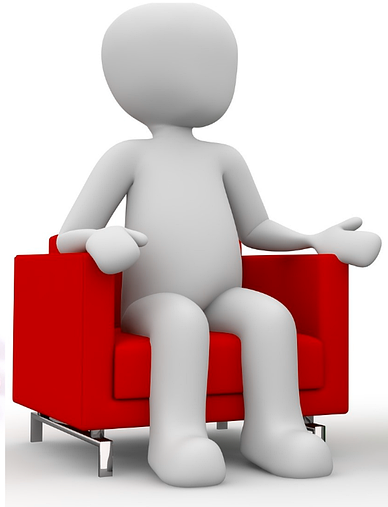 6 / 26
Non-relativizing techniques are everywhere…
Algorithmic method for proving lower bounds
…?
PCP theorem
Anyway, oracle results are not relevant nowadays.
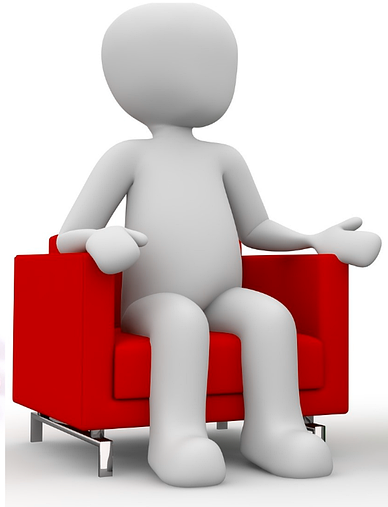 Uniform derandomization
Pseudodeterministic constructions
7 / 26
Algebrization
It uses the following non-relativizing fact:
“Arithmetization”: every computation extends to a low-degree polynomial.
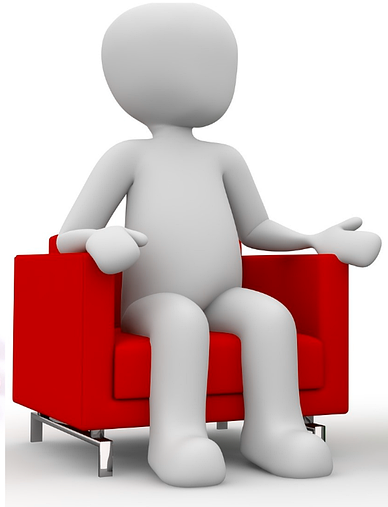 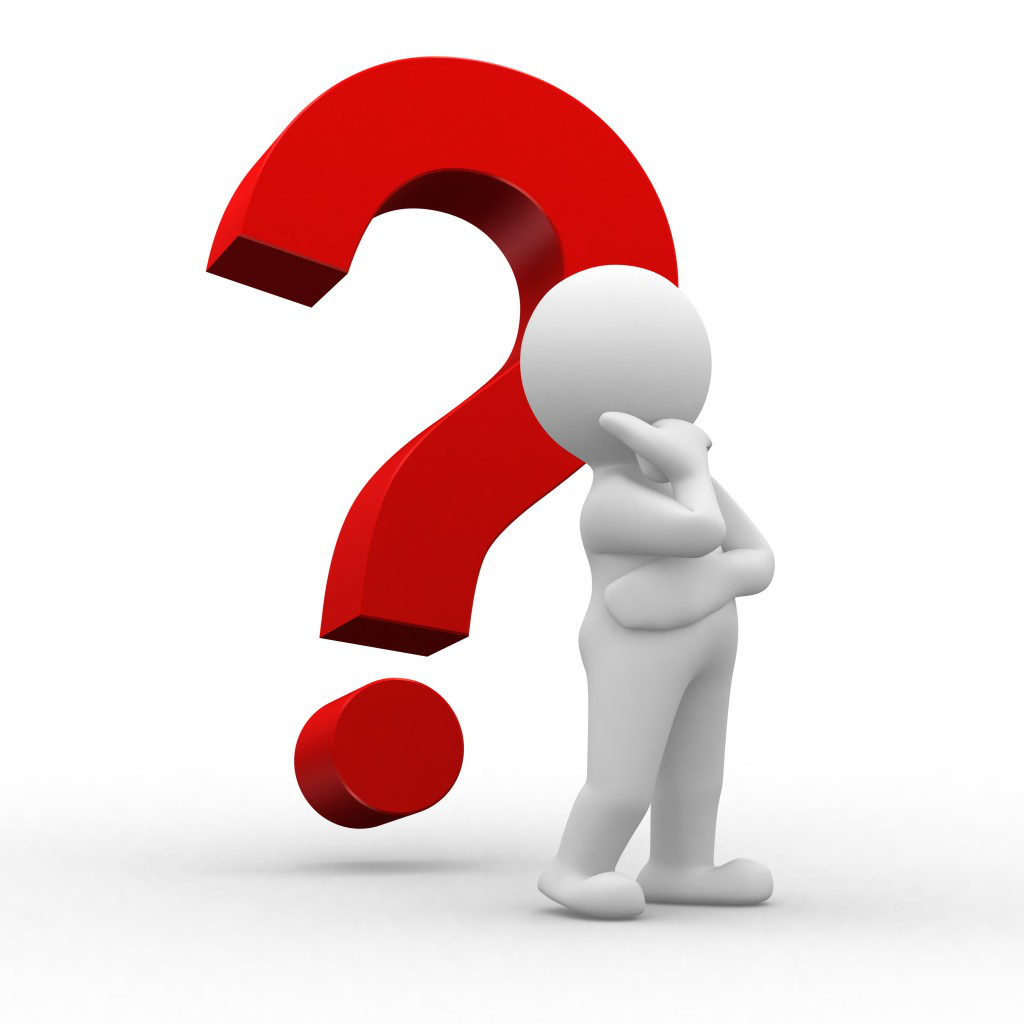 8 / 26
Debates Around Algebrization
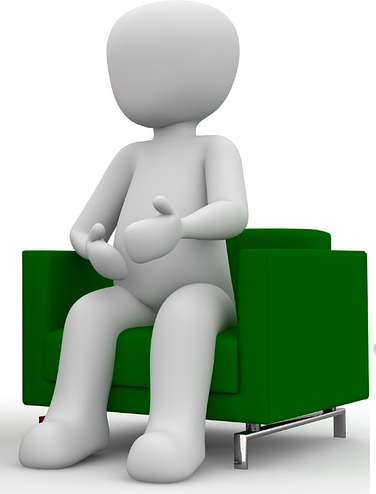 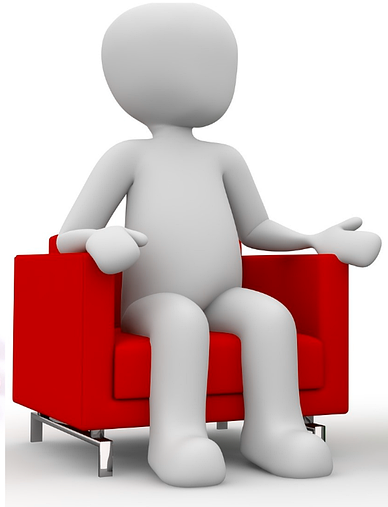 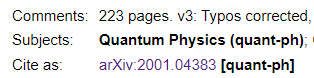 9 / 26
This work
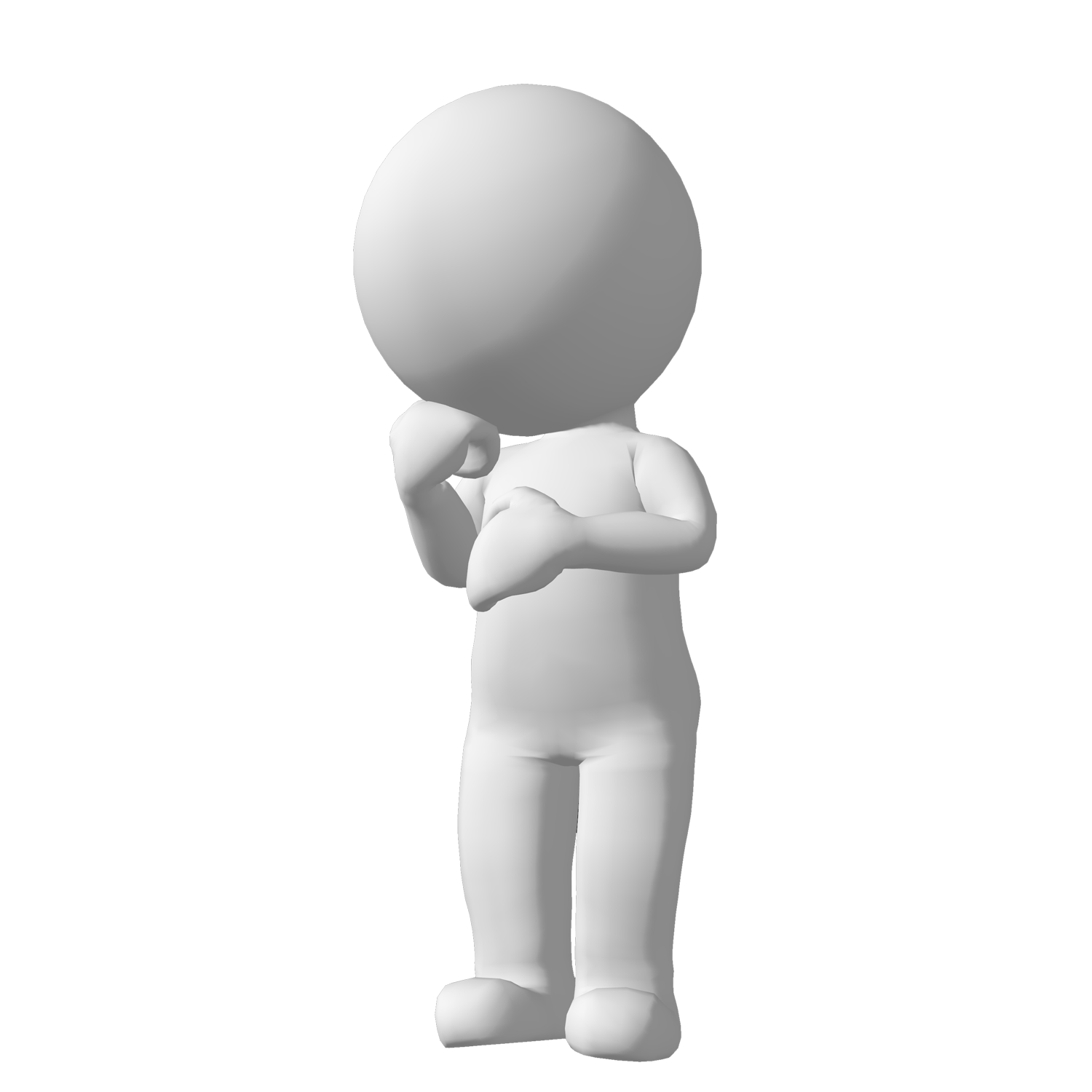 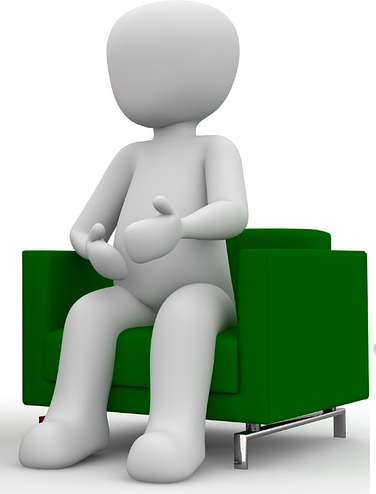 One step back: are oracle results truly useless?
Not really, if you also consider the complexity of the oracle itself!
10 / 26
Bounded Relativization
This captures a bunch of results proven by “relativizing techniques + interactive proofs”!
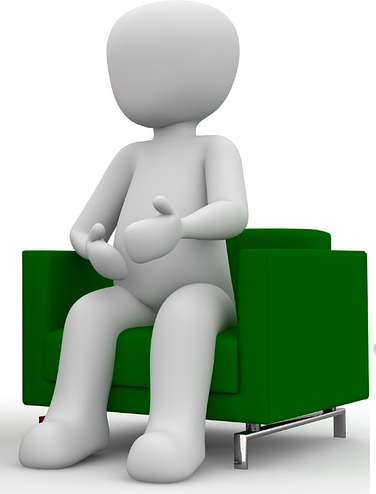 Impagliazzo-Wigderson’01
11 / 26
Bounded Relativization
This captures a bunch of results proven by “relativizing techniques + interactive proofs”!
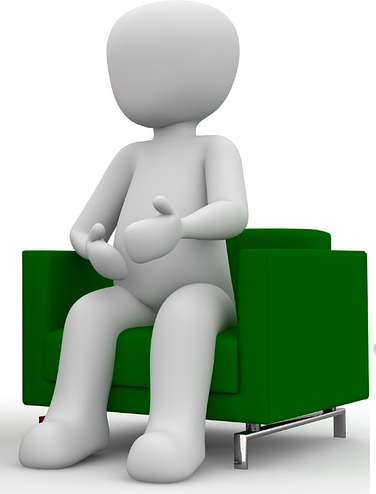 11 / 26
Bounded Relativization
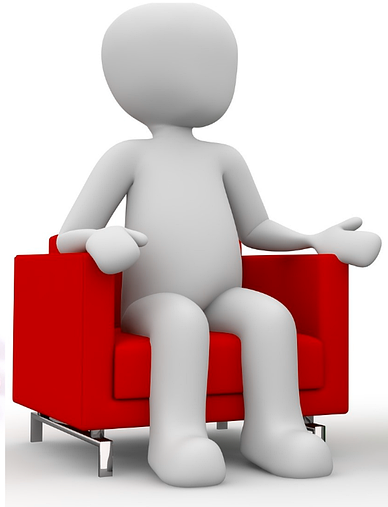 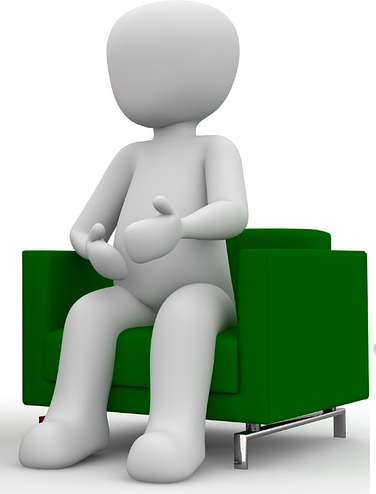 A classical, Baker-Gill-Solovay style relativization barrier for arithmetization / interactive proof techniques!
12 / 26
Bounded Relativization
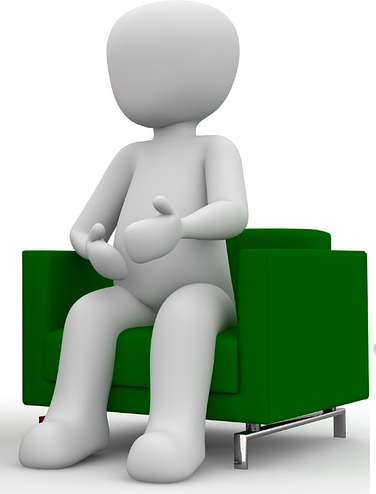 13 / 26
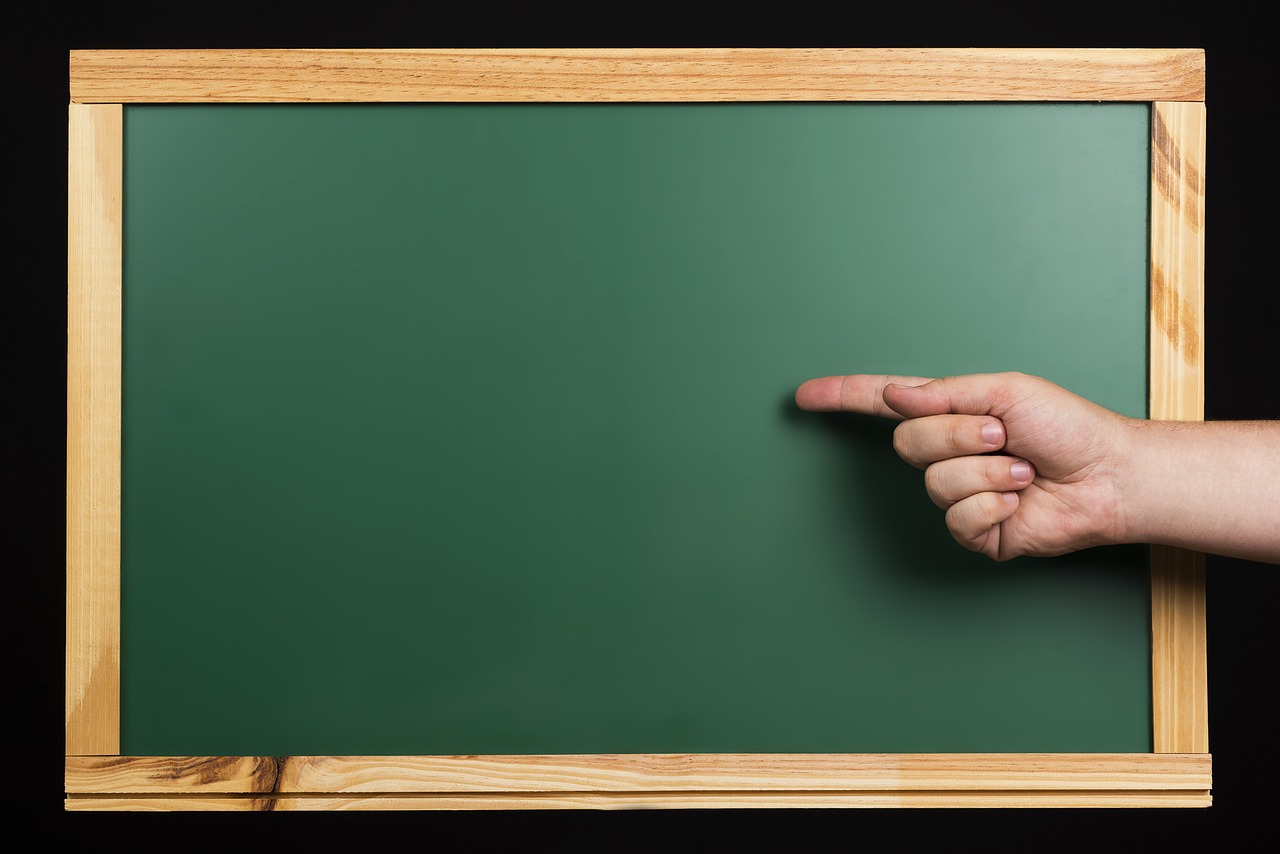 Let’s look at a working example!
Example: Pseudodeterministic Constructions
Some theorem about “pseudodeterministic constructions” [Oliveira-Santhanam 17]
[OS17] is already non-relativizing anyway…
Seems hard to prove the required “algebraic query complexity” lower bounds?
A “slight improvement of [OS17]”: a testbed for barrier results?
14 / 26
Pseudodeterministic Constructions 101
Definition: A randomized algorithm for a search problem is “pseudodeterministic” [Gat-Goldwasser 11], if it outputs the same canonical solution on most computational paths.
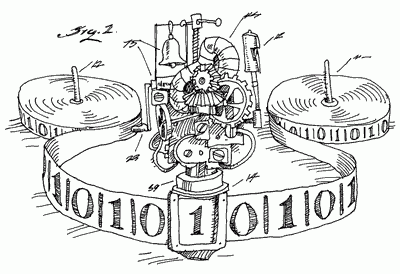 ❌
NOT pseudodeterministic!
The output highly depends on the internal randomness…
15 / 26
A “Slight Improvement of OS17”?
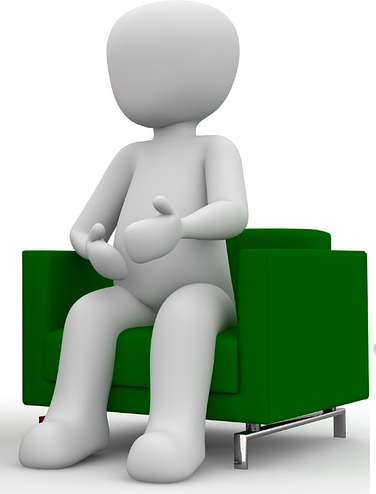 Bounded relativization for free!
16 / 26
The Query Complexity Lower Bound
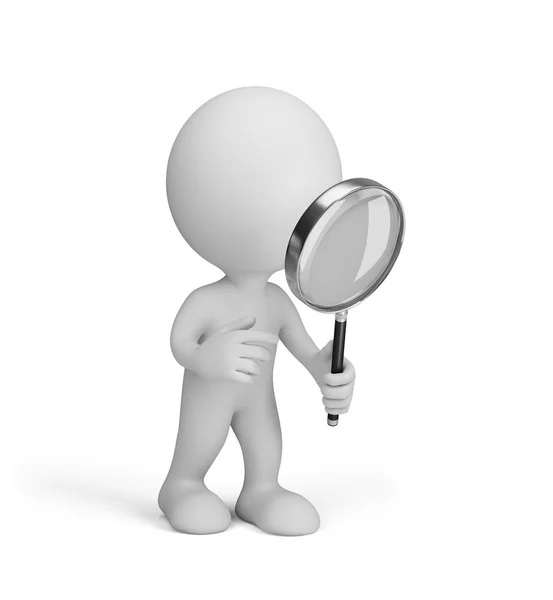 01101001111…0010110111
17 / 26
The Oracle Separation
18 / 26
I’m enough of barrier results.
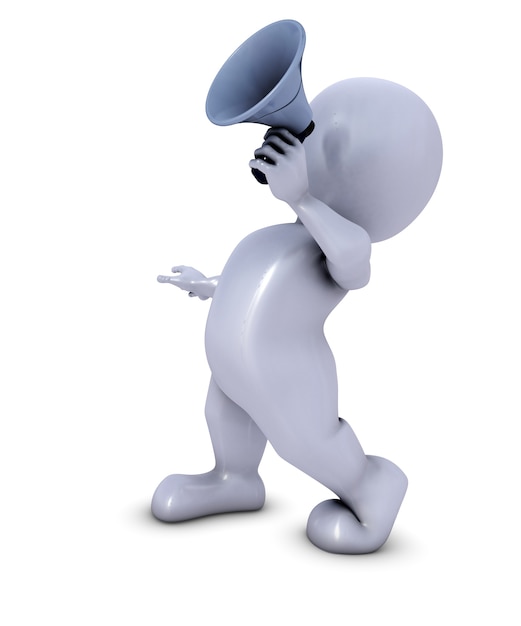 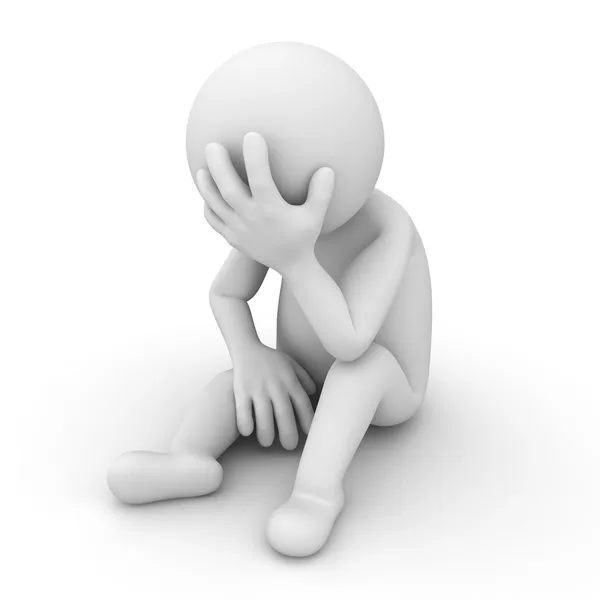 Okay, let’s prove some actual lower bounds by bounded relativization!
A Near-Maximum Circuit Lower Bound
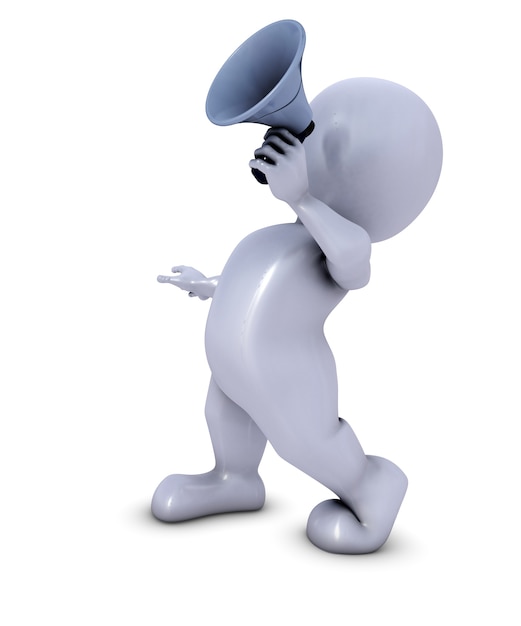 19 / 26
The LOS PRG
Lu-Oliveira-Santhanam (STOC’21) (henceforth LOS):
20 / 26
21 / 26
Finally, I want to discuss an open problem…
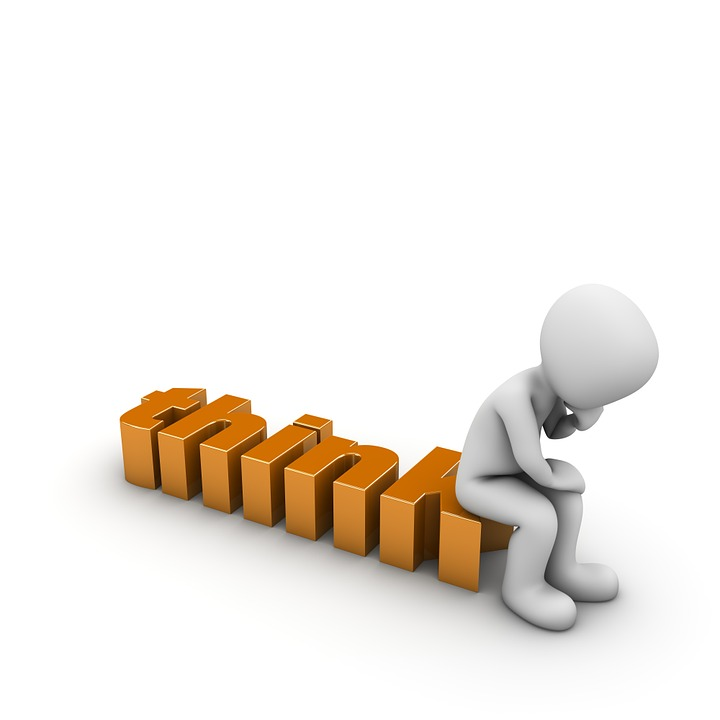 At the intersection of:
Pseudodeterministic constructions?
Circuit lower bounds?
… and how to overcome the bounded-relativization barrier?
An Open Problem
Improving the subexponential-time algorithm of OS17.
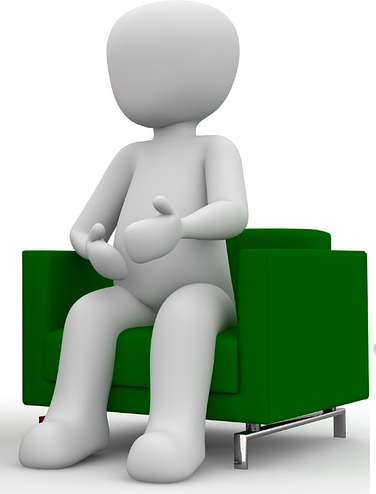 22 / 26
The GKR Protocol
Scaled-down
The PCP Theorem
Scaled-down
23 / 26
Using the full spectrum of GKR
The GKR Protocol
24 / 26
Using the full spectrum of GKR
The GKR Protocol
24 / 26
Back to the Open Problem
25 / 26
Summary
Takeaway message: Oracle results are still meaningful, if you consider the complexity of the oracles!
Thank you!
26 / 26
Questions are welcome! 